RETINA START Clinical Case
Igor Coêlho – fellow from SBRV accredited service
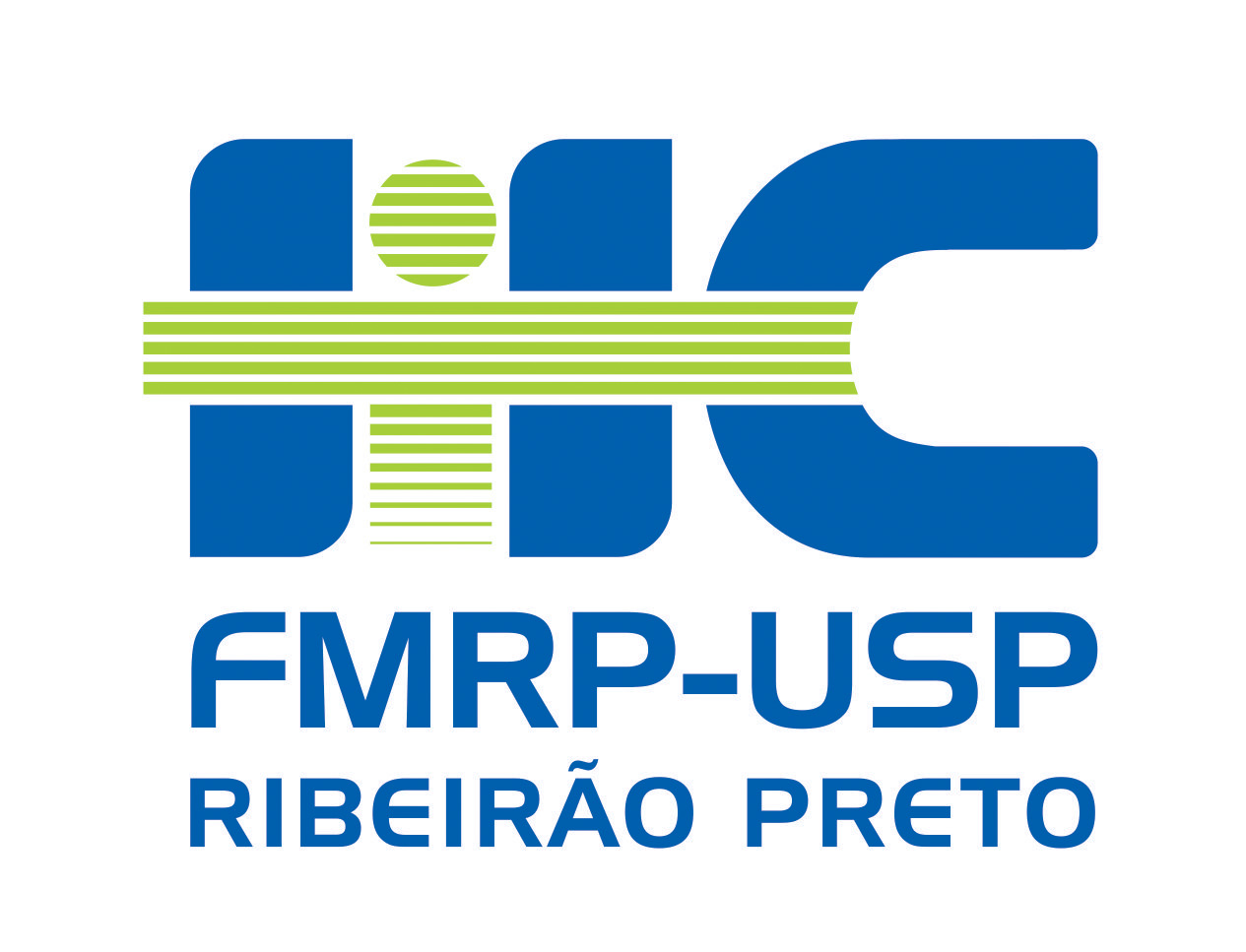 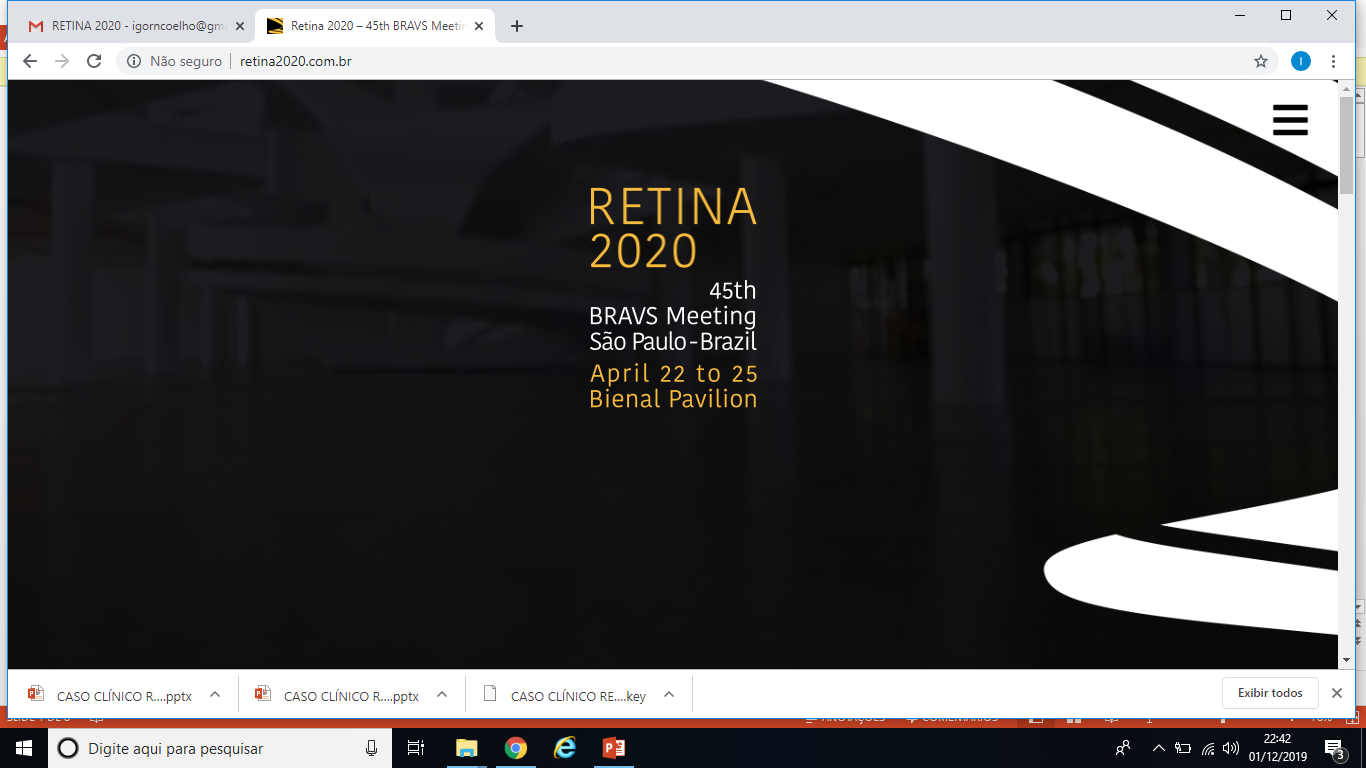 Clinical Case
Child, 6- month-old, female 
Nystagmus and difficulty following objects
Twin pregnancy delivered by cesarean section. 
Born at 37 weeks of gestational age , with 2,130 kg birth weight.
Right Eye
Anterior segment
Fundoscopy
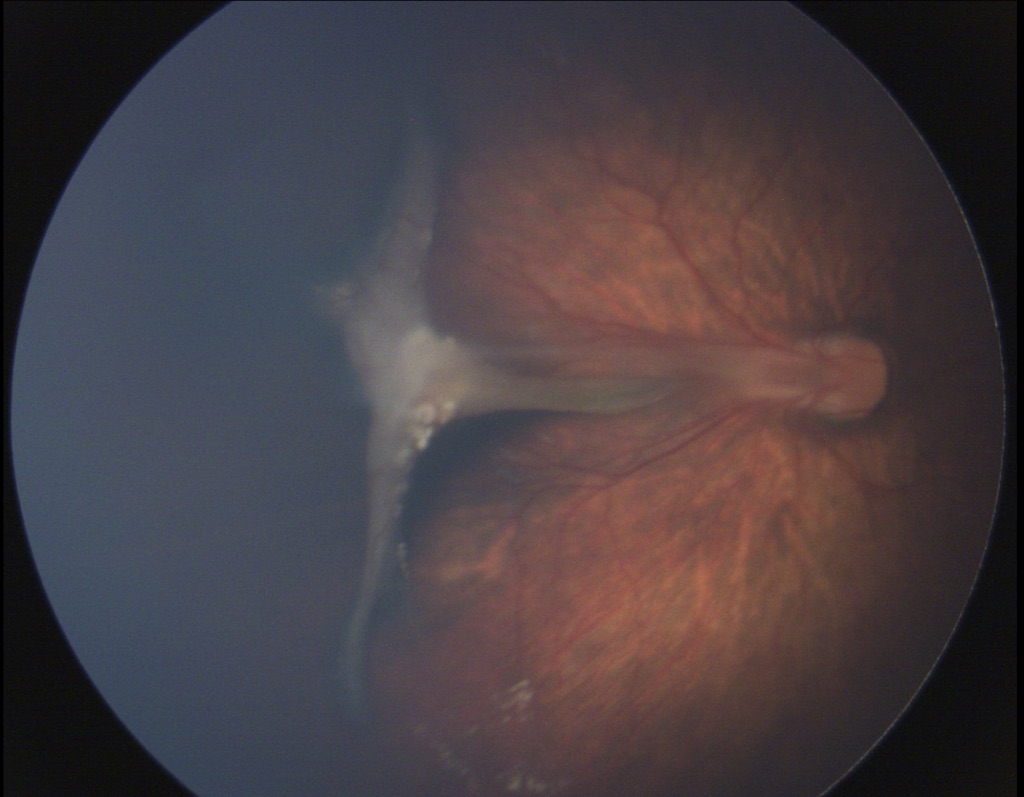 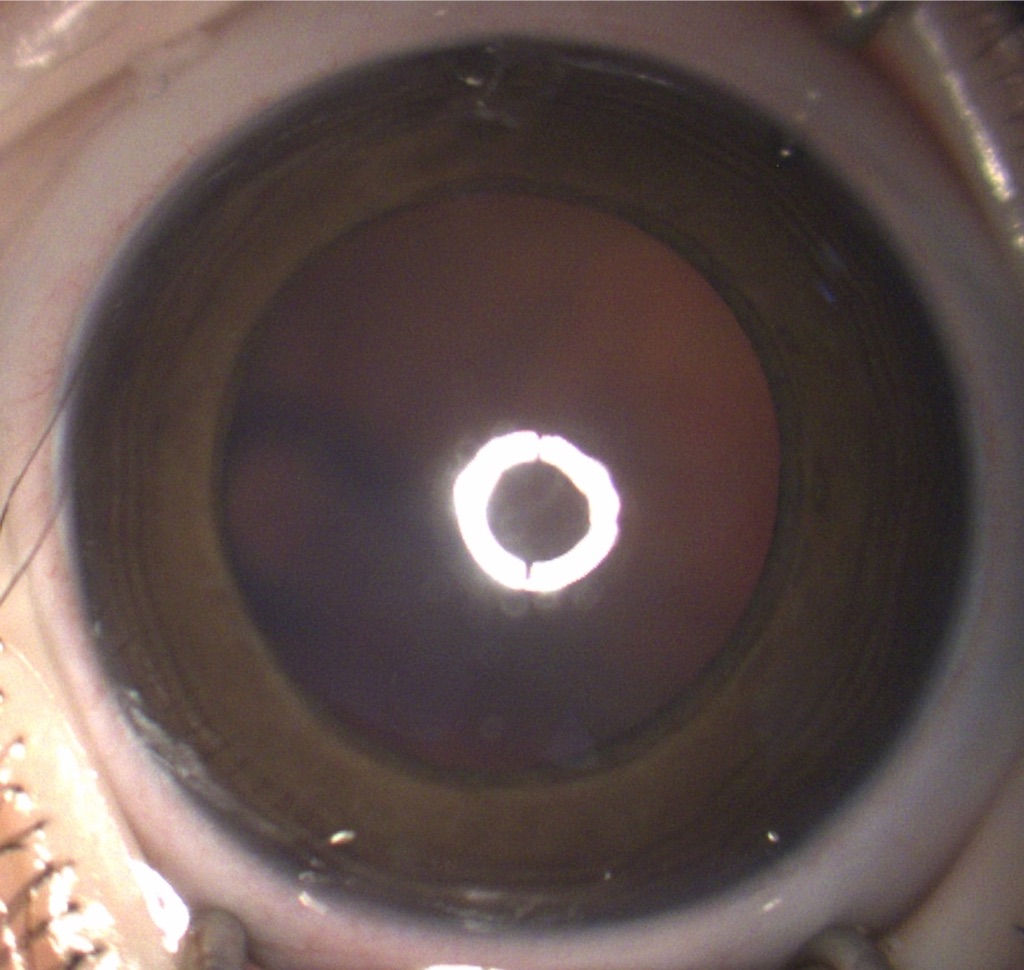 Left Eye
Anterior segment
Fundoscopy
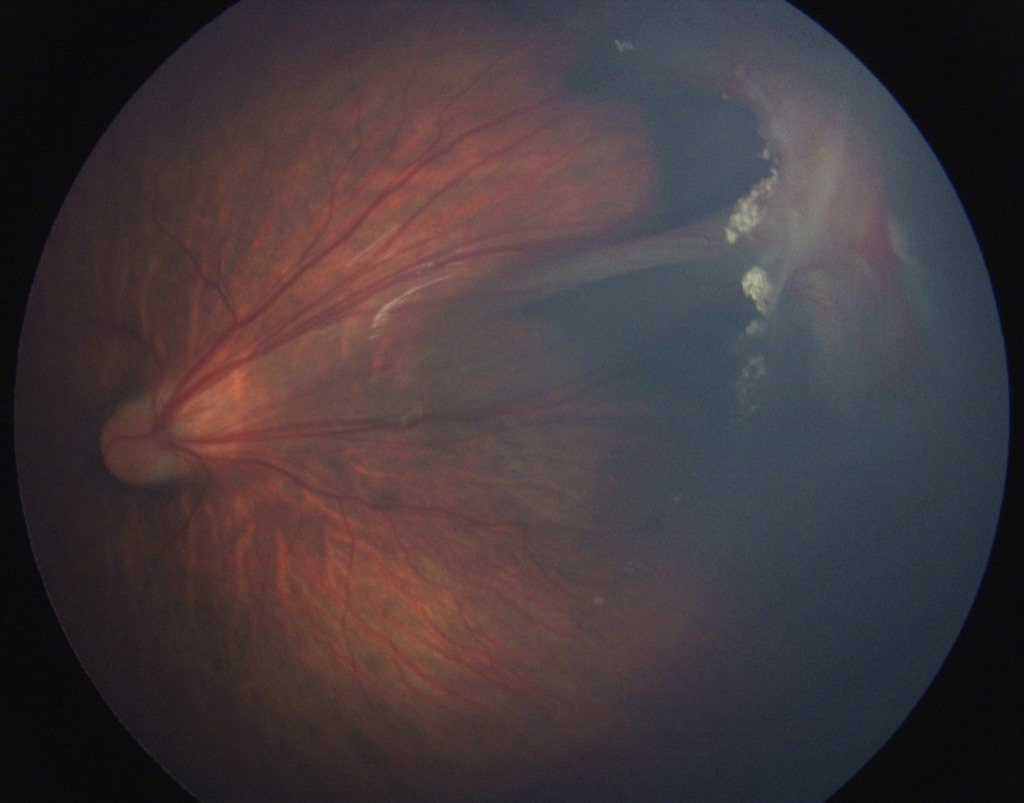 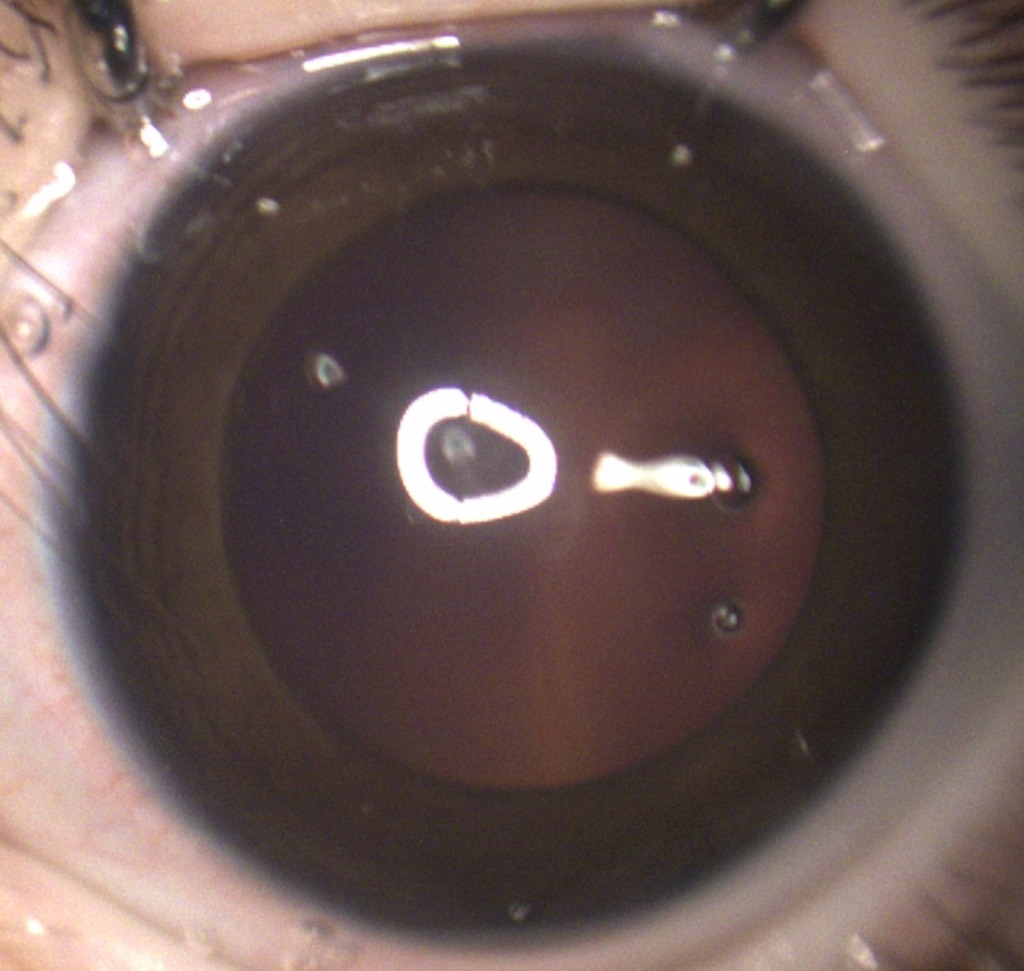 Right Eye – Fluorescein Angiography
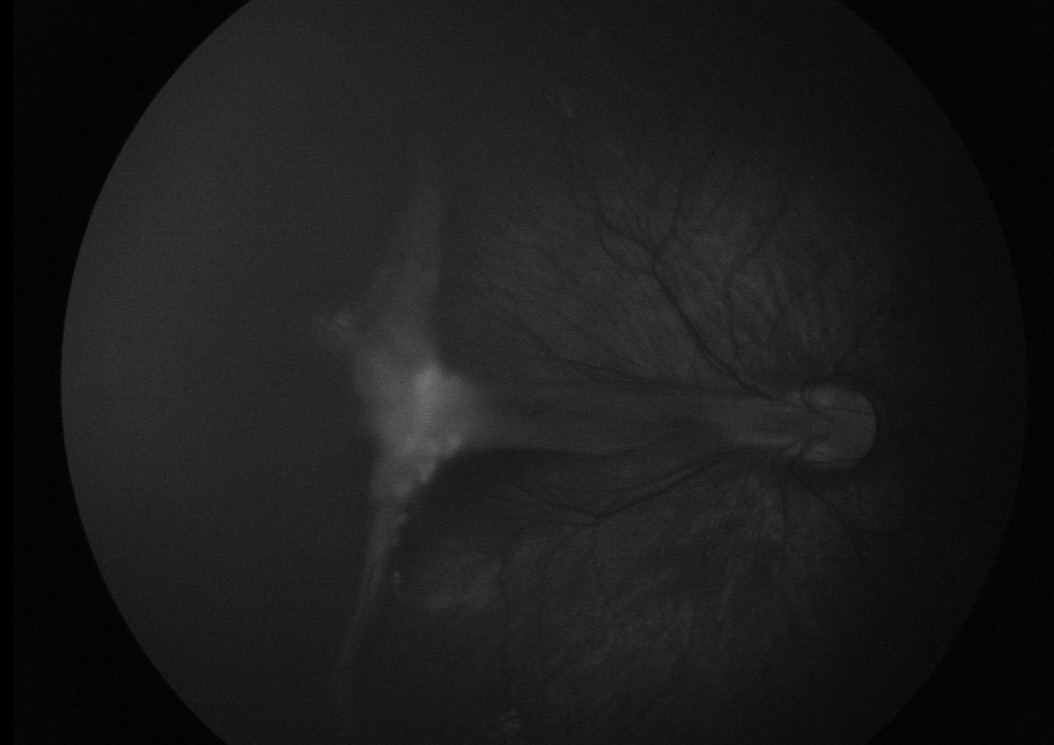 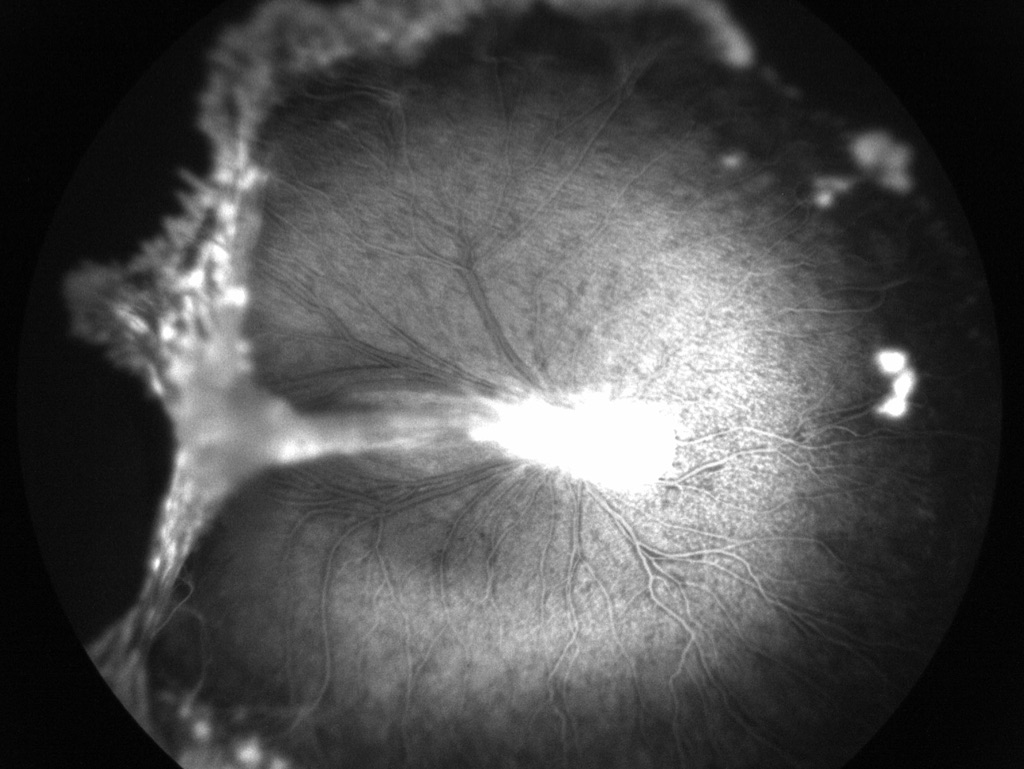 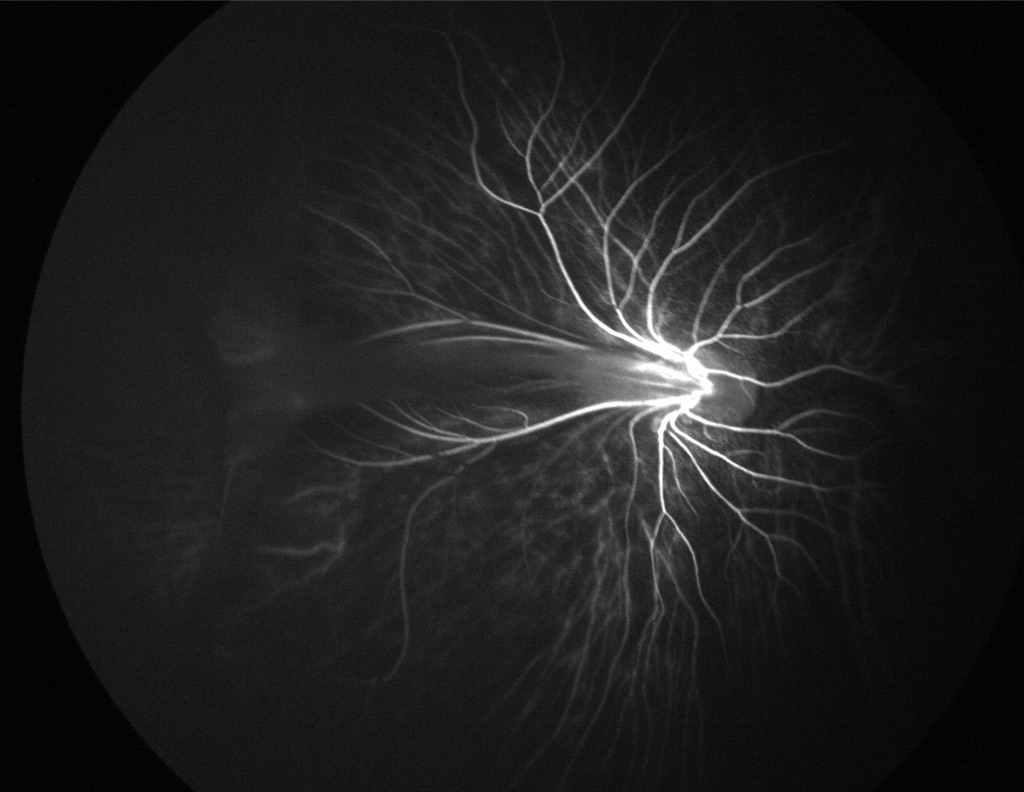 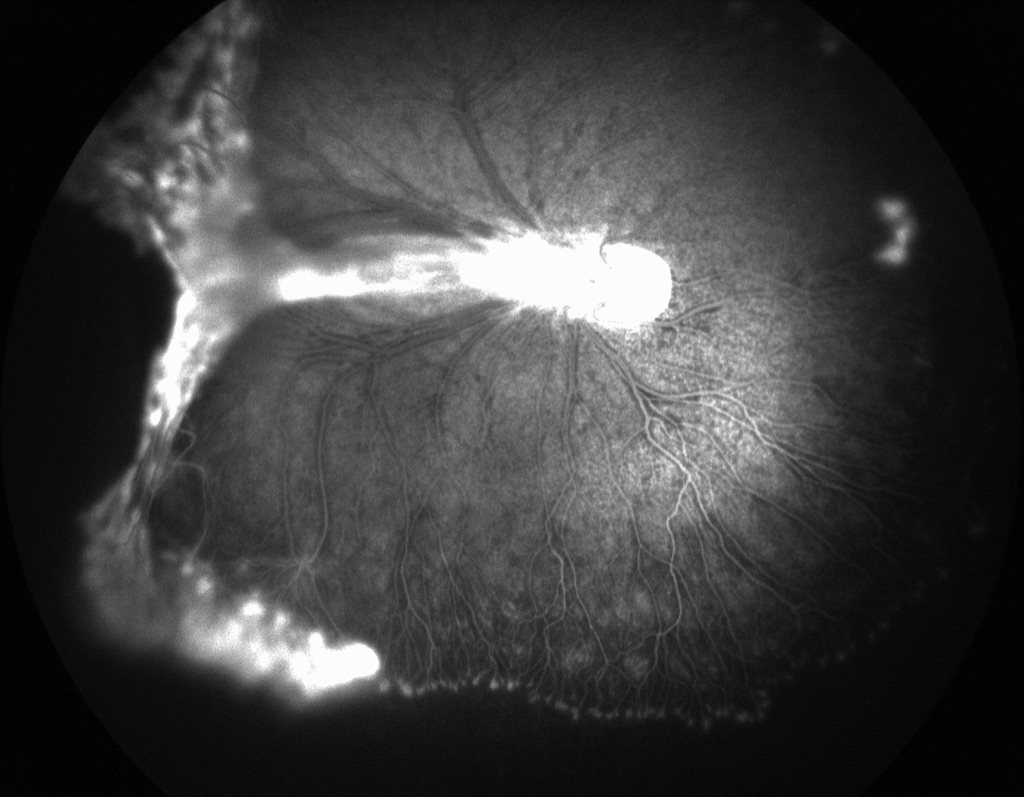 Left Eye – Fluorescein Angiography
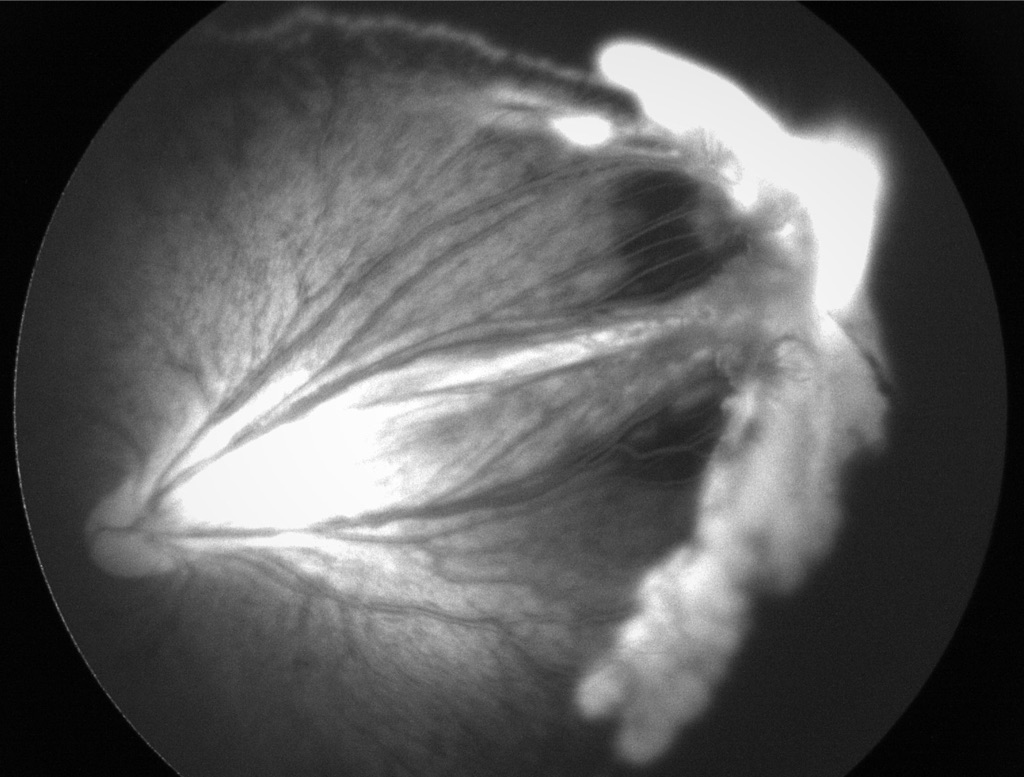 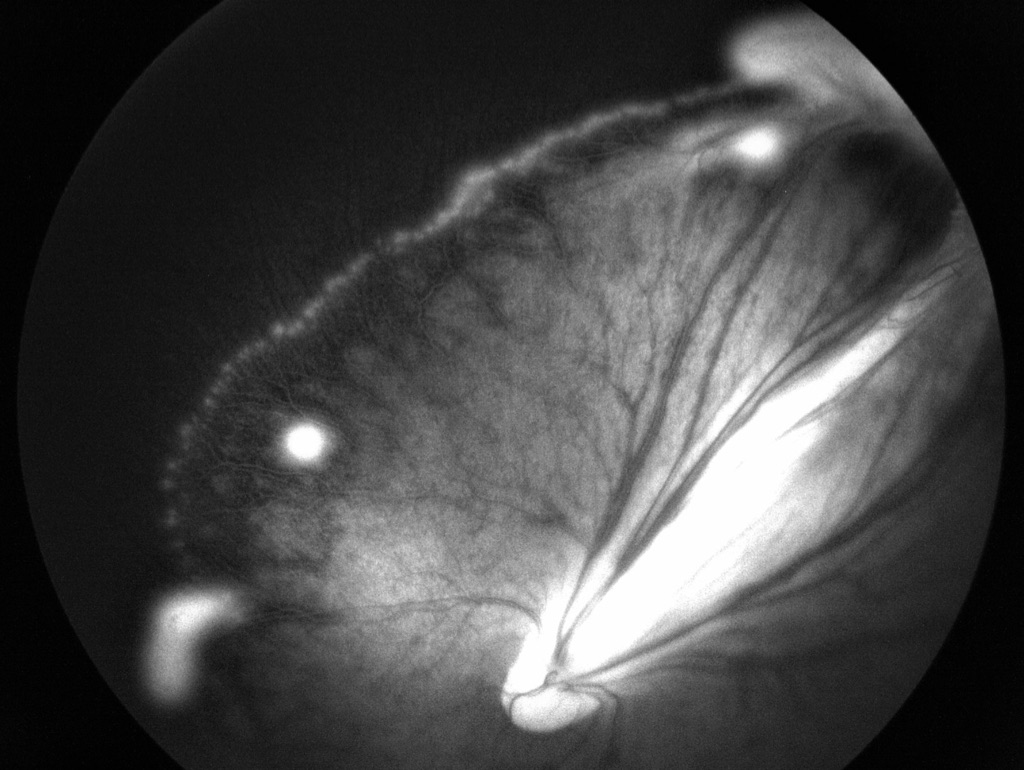 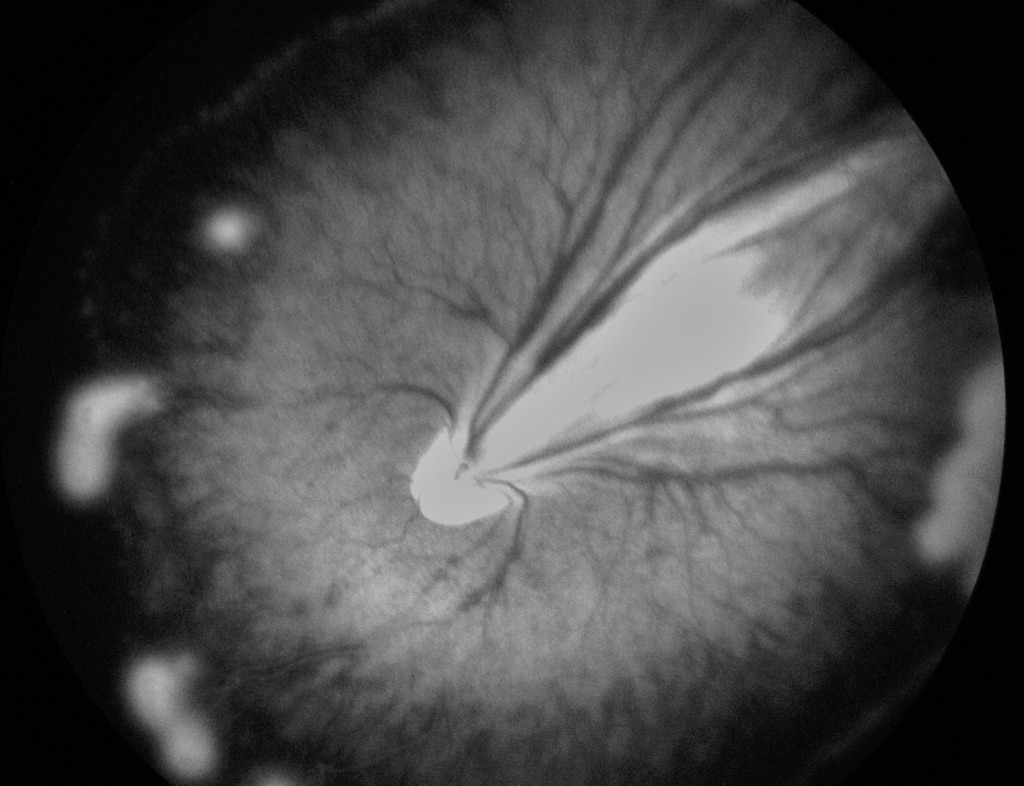 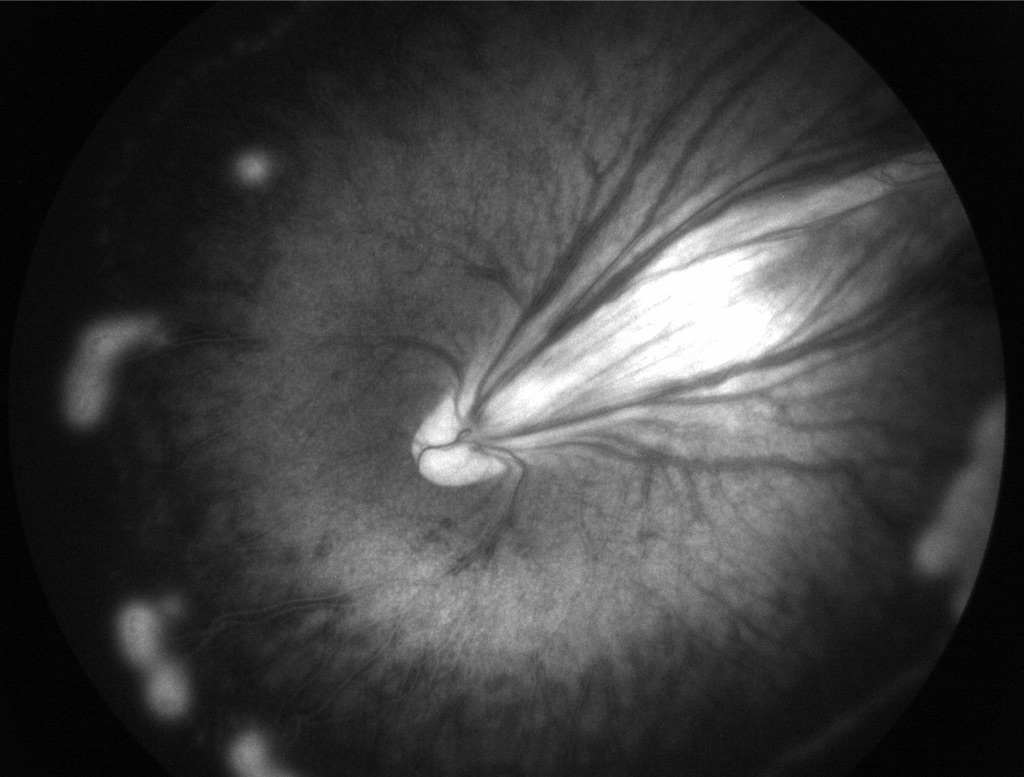 Clinical Case
Differential diagnosis 
Familial exudative vitreoretinopathy (FEVR)
Retinopathy of prematurity (ROP)
Persistent hyperplastic primary vitreous (PHVP)

 Management ???